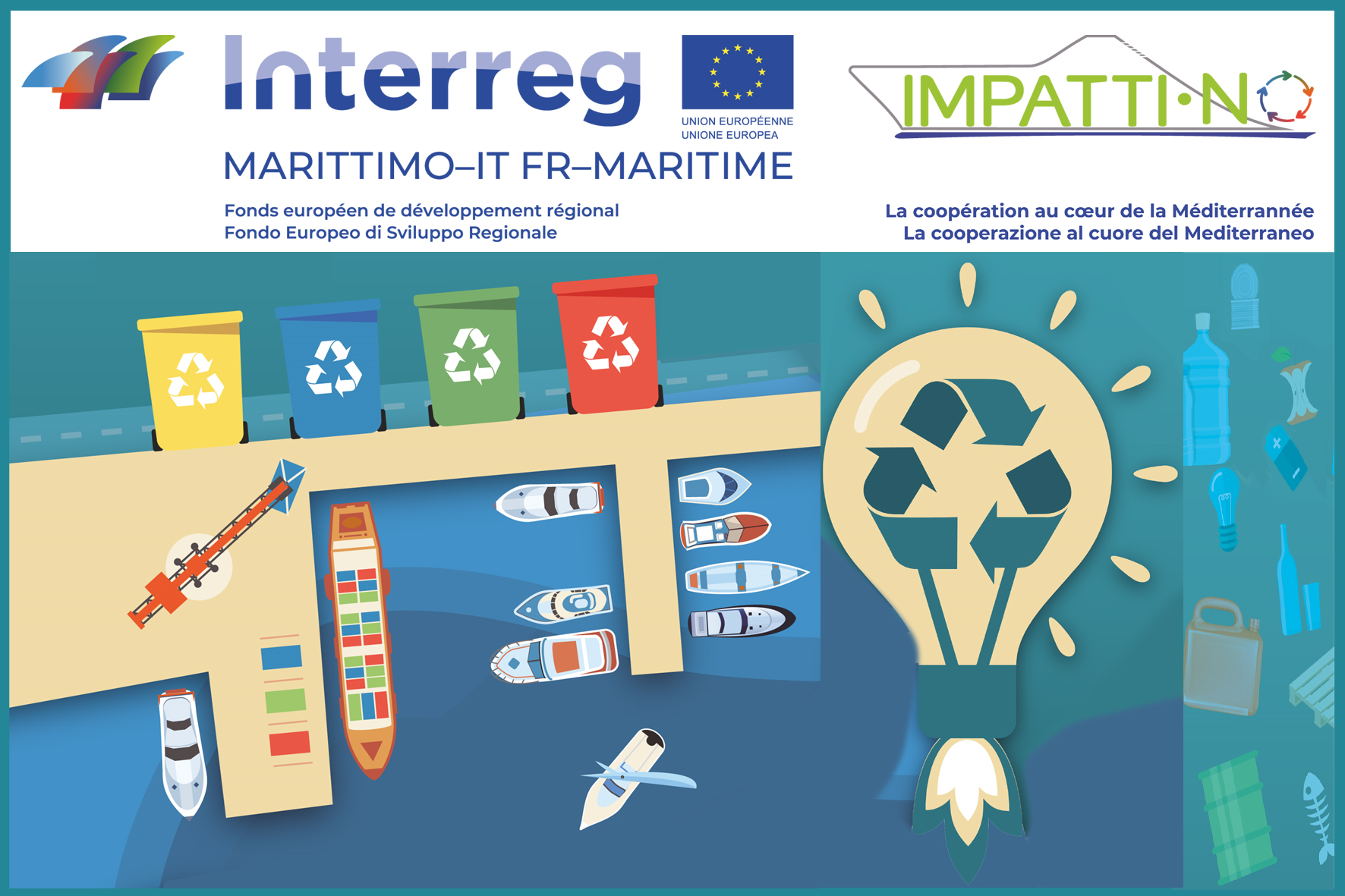 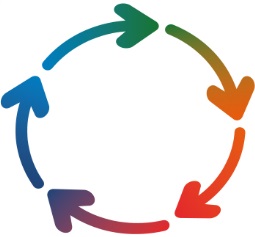 3° Comitato di Pilotaggio – Progetto IMPATTI-NO
9 ottobre 2019


STATO DI AVANZAMENTO ATTIVITÀ T.1.1
PRODOTTO T.1.1.4
CCIAA MAREMMA A E TIRRENO
CONCOURS «CIRCULAR PORTS» – IMPATTI-NO
Objectif : Soutenir le développement d’idées innovantes pour la valorisation des déchets portuaires et plus largement maritimes dans une optique d’économie circulaire.
« Une seconde vie pour nos déchets portuaires »
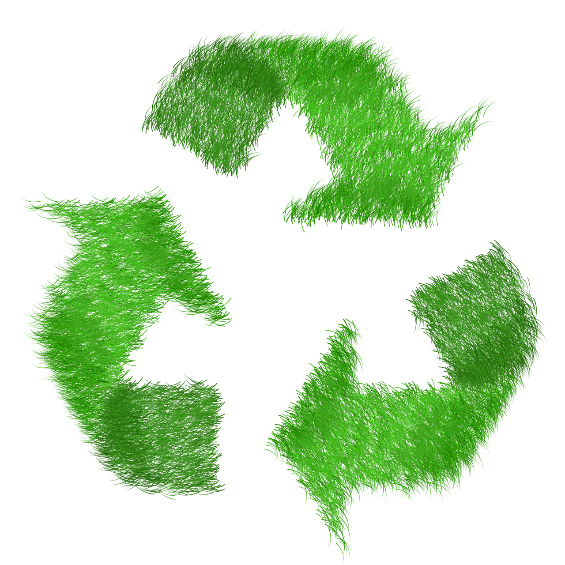 Types de déchets concernés (liste non exhaustive):

Emballages (plastique, carton, métal, palettes...) ;
Biodéchets ;
Encombrants ;
Déchets de chantiers ;
Huiles usagées ;
Filets de pêche ;
Déchets ramassés sur les plages ;
Etc.
CONCOURS «CIRCULAR PORTS» – IMPATTI-NO
Pour qui ?
Toute entreprise* ou association
dont le siège social et/ou les opérations sont situées dans l’un des territoires partenaires (Corse, Var et Alpes-Maritimes)
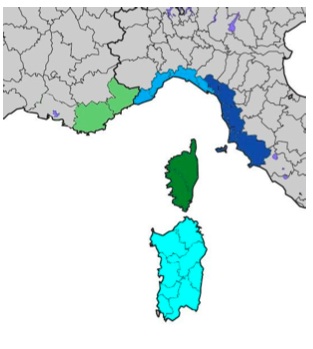 En Italie : le courcours est ouvert à la Sardaigne, la Toscane et la Ligurie
Gestion du coucours partie francophone :
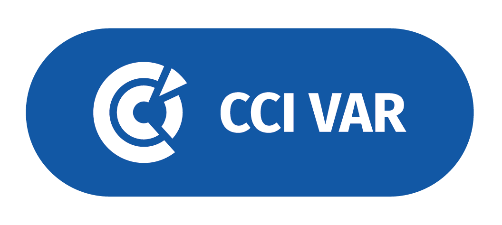 * Y compris les start-ups universitaires et spin-offs
CONCOURS «CIRCULAR PORTS» – IMPATTI-NO
Pour quoi ?
Les 10 meilleures idées seront récompensées par 
un chèque de 4 000€
5 prix pour les départements Var et Alpes Maritimes
5 prix pour la Corse
CONCOURS «CIRCULAR PORTS» – IMPATTI-NO
Conditions de participation
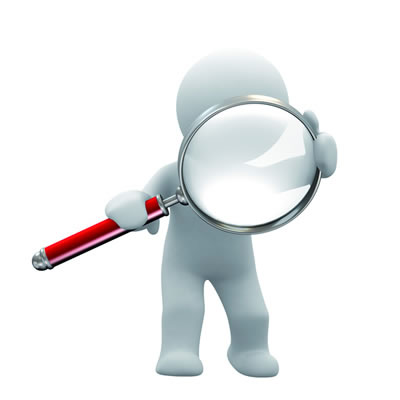 CONCOURS «CIRCULAR PORTS» – IMPATTI-NO
Calendrier
Demande déposée
Publication du classement
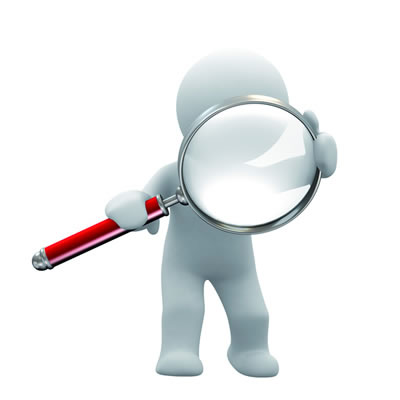 Cérémonie de remise des prix
Remise des chèques
CONCOURS «CIRCULAR PORTS» – IMPATTI-NO
Le projet
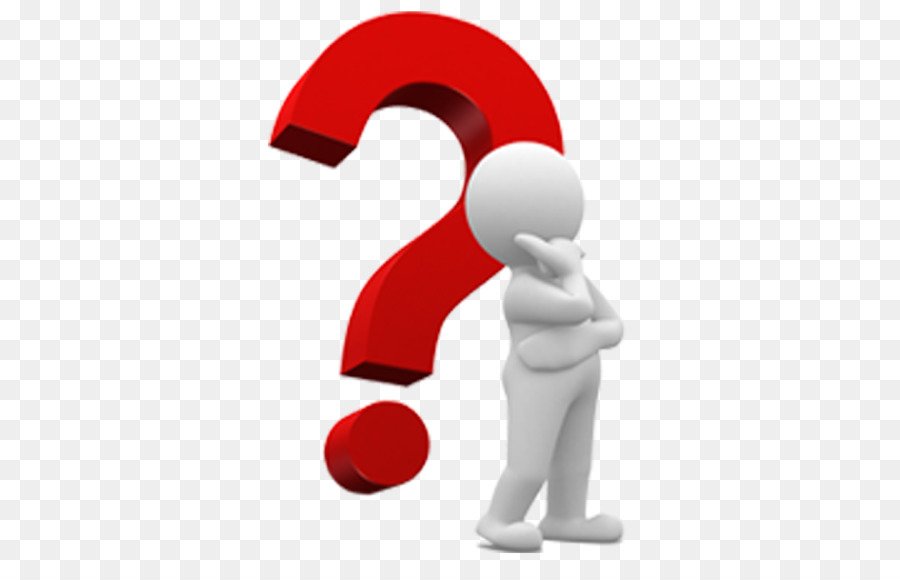 CONCOURS «CIRCULAR PORTS» – IMPATTI-NO
Critères d’évaluation
Un score minimum de 70 doit être atteint pour être éligible au classement.
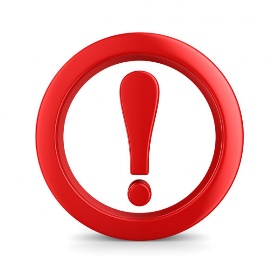 En cas d'égalité entre deux ou plusieurs candidats, le prix sera attribué à la proposition ayant obtenu la note la plus élevée selon le critère 1.
CONCOURS «CIRCULAR PORTS» – IMPATTI-NO
Comment participer ?
Les candidats interressés devront remplir et envoyer les documents suivants (téléchargeables à l’adresse https://www.var.cci.fr/content/impatti-no) :
La présentation du projet 
la demande de candidature
Le formulaire de candidature et ses pièces jointes doivent être envoyés par mail à l'adresse suivante : marion.tourniaire@var.cci.fr 

En objet du mail, merci d’indiquer : "Concours CIRCULAR PORT - IMPATTI-NO".

La date limite pour l'envoi des demandes par voie électronique est fixée au 14 mai 2021.
CONCOURS «CIRCULAR PORTS» – IMPATTI-NO
Pour plus d’informations :
- Site internet de la CCI du Var
https://www.var.cci.fr/content/impatti-no

- Site internet IMPATTI-NO
http://interreg-maritime.eu/web/impattino

Coordonnées Marion TOURNIAIRE, référente technique du projet :
06 14 42 34 77 – marion.tourniaire@var.cci.fr